Meine Familie
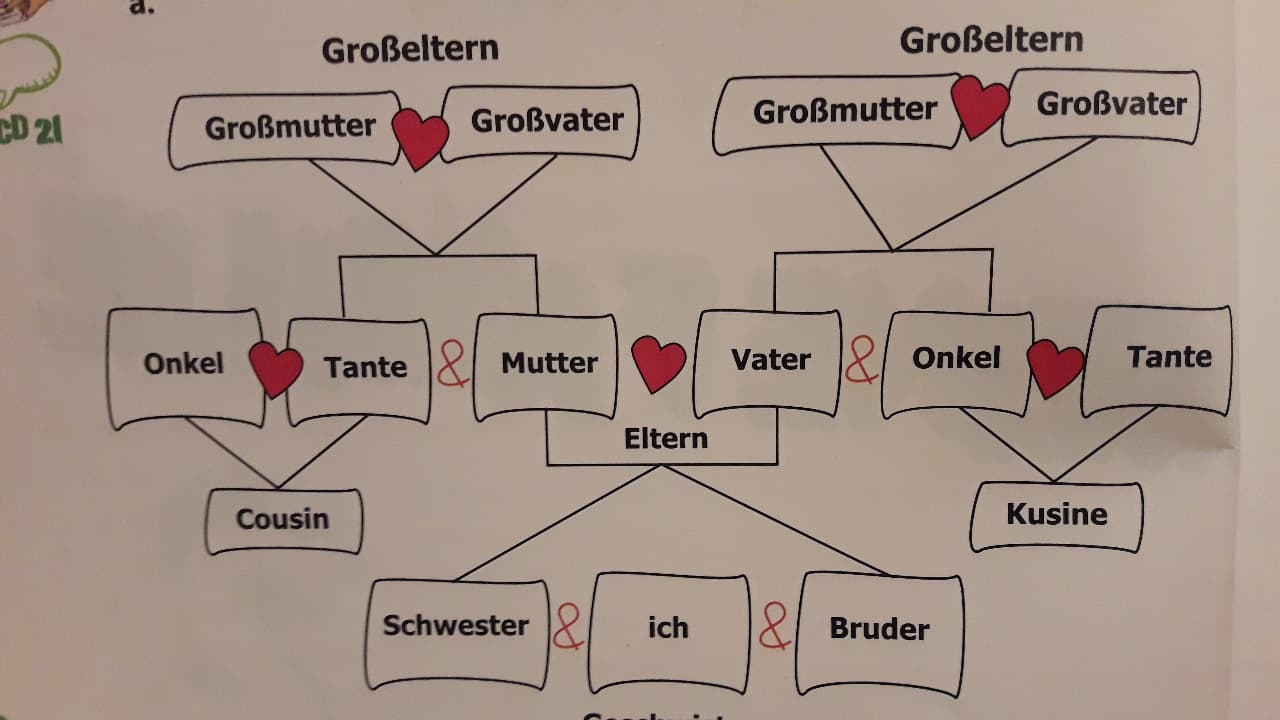 Lehrbuch: Seite 32
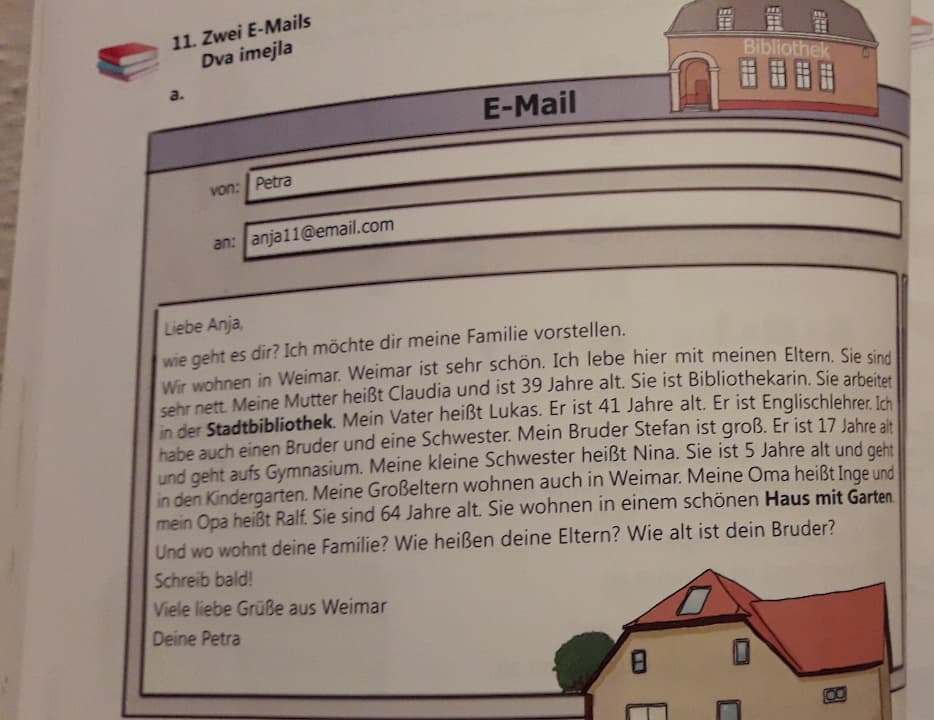 Neue Wörter
arbeiten – raditi
die Bibliothek – biblioteka
der Englischlehrer – nastavnik engleskog jezika
der Kindergarten - vrtić
die Schule – škola
das Haus – kuća
der Garten – vrt	mit - sa
schön – lijep	groß - velik
nett – ljubazan	klein- malen
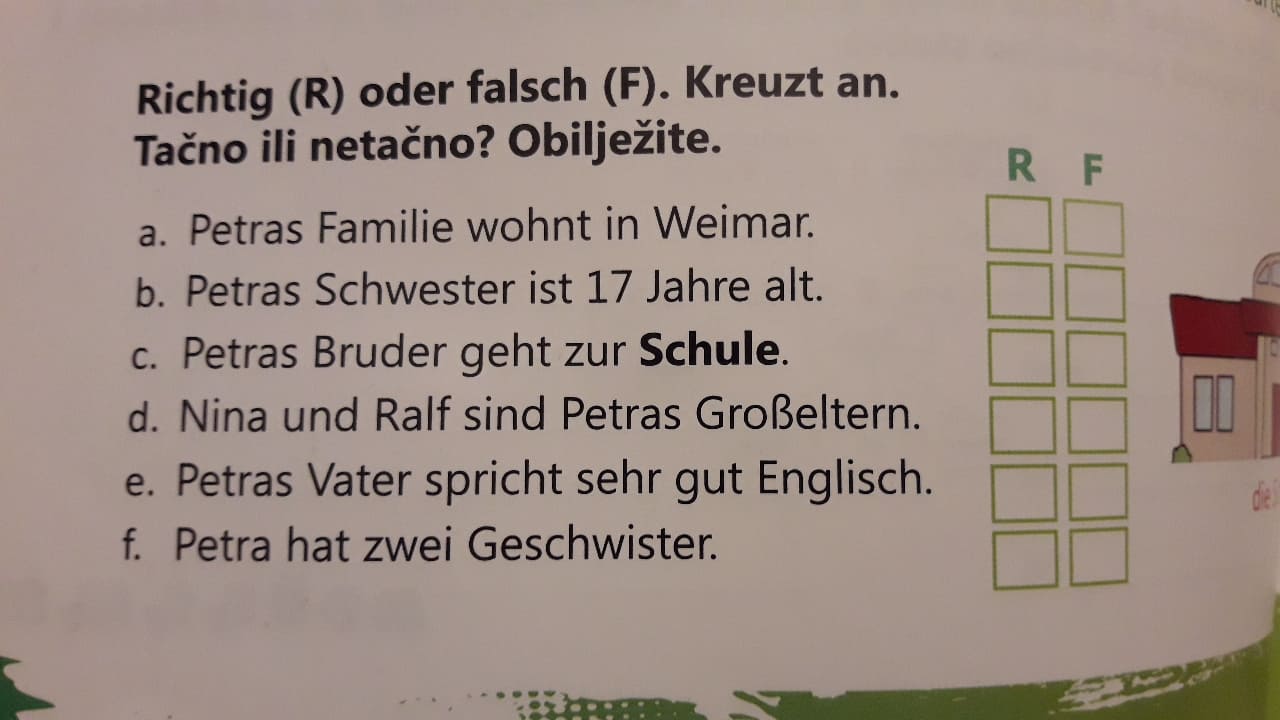 X
X
X
X
X
X
Wie kann ich meine Familie vortsellen?
Ich und meine Familie wohnen in ________.
Meine Mutter heißt ________. Sie ist ______ Jahre alt. Sie…
Mein Vater heißt ________. Er ist ______ Jahre alt. Er...
Ich habe auch eine Schwester/einen Bruder.
Meine Schwester heißt ______. Sie ist ______ Jahre alt. Sie...
Mein Bruder heißt ______. Er ist _____ Jahre alt. Er...
Meine Großeltern leben in _________. Sie...
Hausaufgabe
Lehrbuch, Seite 33
 Meine Familie
Tschüs 